Limitations of K-means
K-means has problems when clusters are of differing 
Sizes
Densities
Non-globular shapes

K-means has problems when the data contains outliers.
Limitations of K-means: Differing Sizes
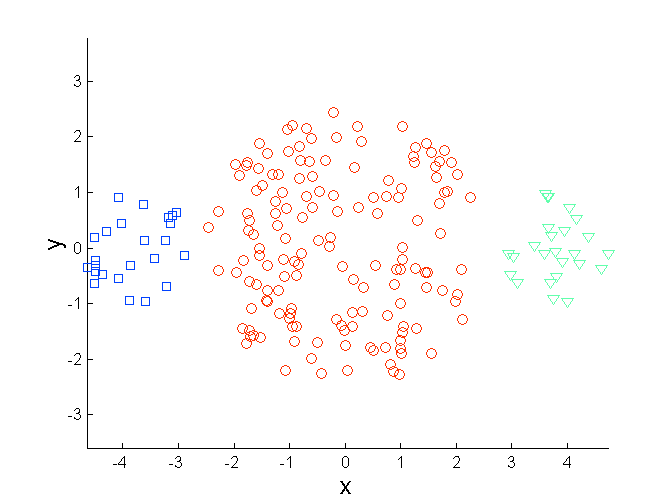 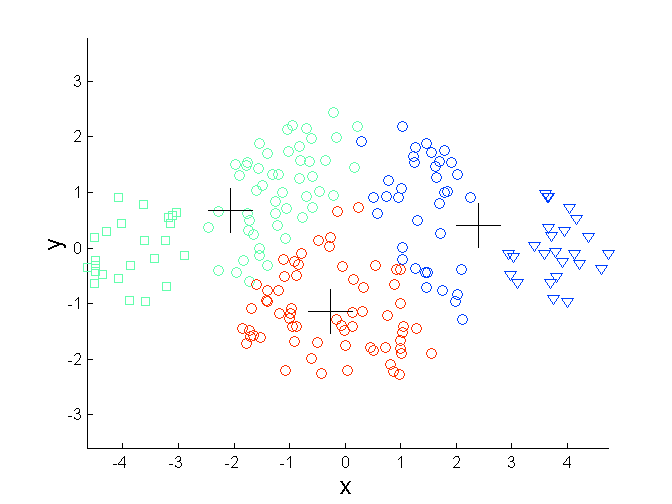 K-means (3 Clusters)
Original Points
Limitations of K-means: Differing Density
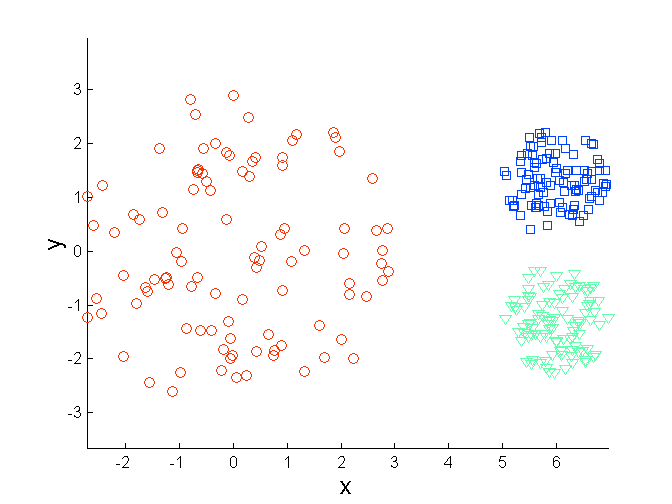 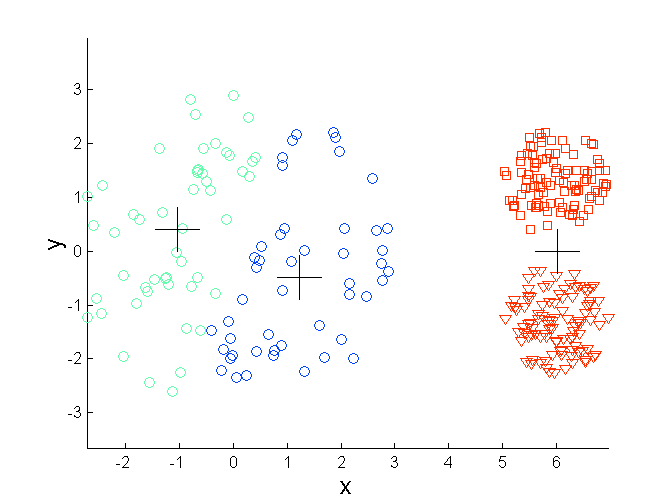 K-means (3 Clusters)
Original Points
Limitations of K-means: Non-globular Shapes
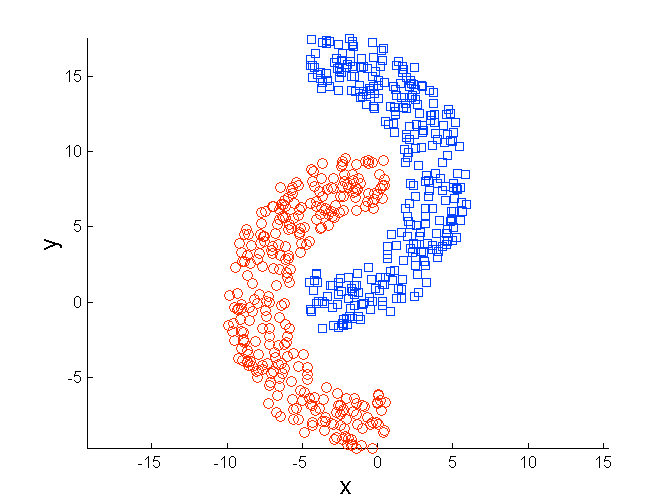 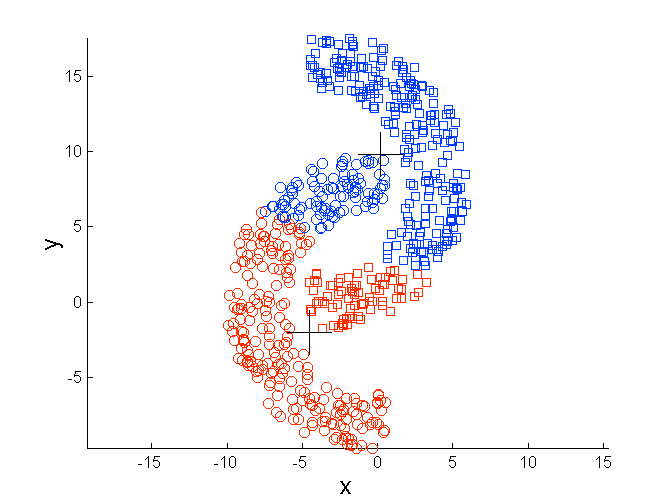 Original Points
K-means (2 Clusters)
Overcoming K-means Limitations
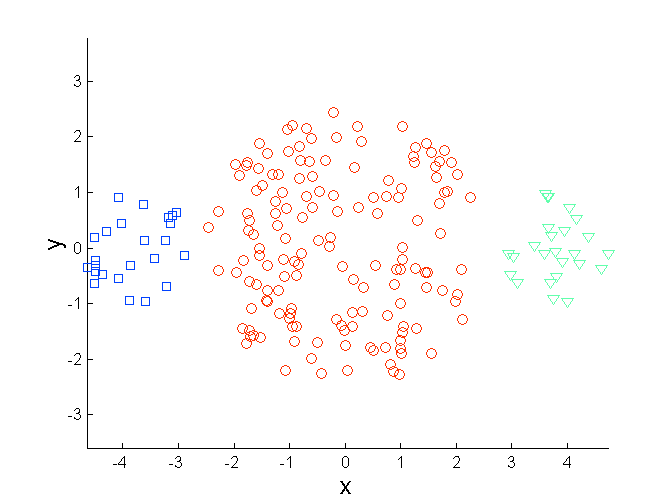 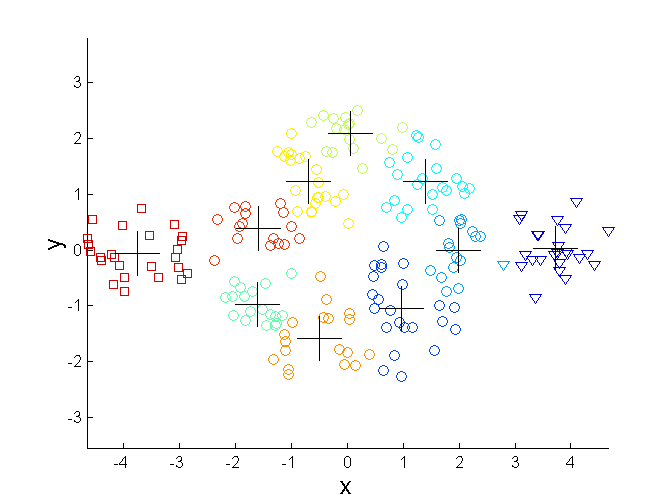 Original Points				K-means Clusters
One solution is to use many clusters.
Find parts of clusters, but need to put together.
Overcoming K-means Limitations
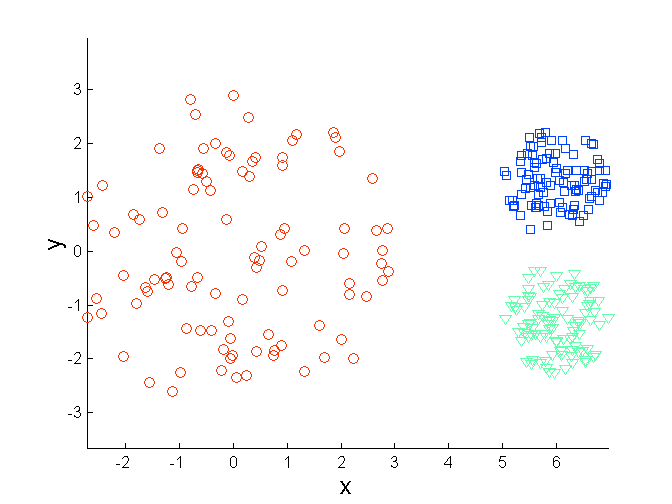 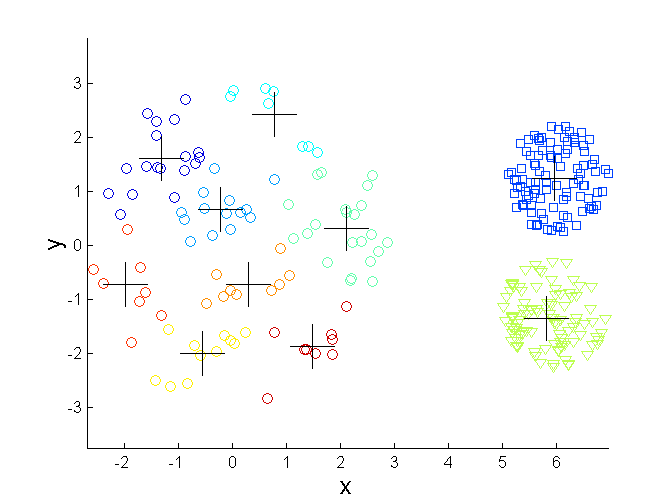 Original Points				K-means Clusters
Overcoming K-means Limitations
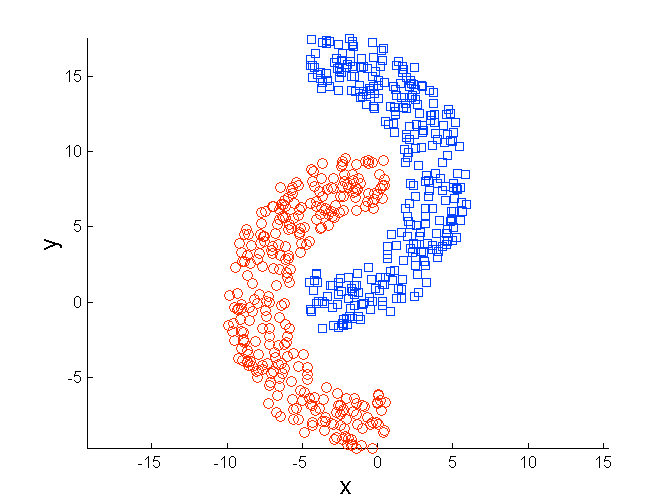 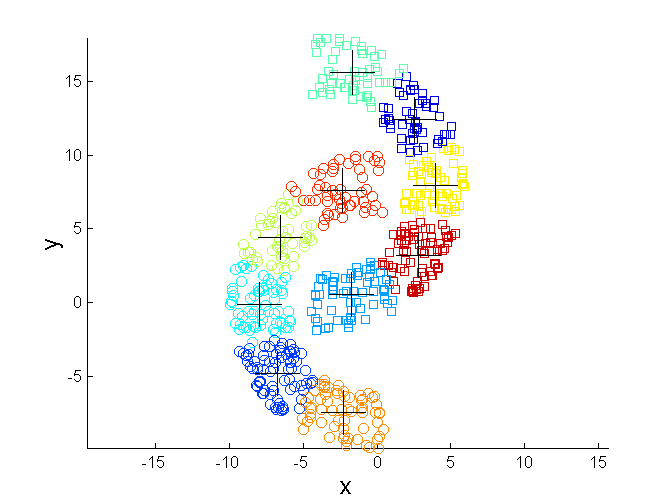 Original Points				K-means Clusters